Лекція 3-4«Революція щастя»
План1. Соціокультурні та політико-економічні причини «Революції щастя» (друга половина ХVII – початок ХVIII ст.).2. Концепції щастя ХVIII ст.3. «Революція щастя»: зміна мислення та повсякденного життя людей.
Рекомендована література:
Kotchemidova C. From Good Cheer to "Drive-By Smiling": A Social History of Cheerfulness. Journal of Social History. 2005. Vol. 39. № 1. PP. 5-37. URL: https://muse.jhu.edu/article/187574/pdf
Peter Nathaniel Stearns. Happiness in  World History. New York, 2021. 228 p.
McMahon Darrin M. Happiness: A History. Grove Press, 2006. 544 p. URL: https://books.google.pl/books/about/Happiness.html?id=WDbOfcnXp-AC&redir_esc=y
Зміни в соціально-економічному та духовному житті людей Європи містили передумови для змін у розумінні щастя.Протестантизм обґрунтував відчуття можливостей для досягнення щастя кожним.
Наукові відкриття, досягнення в сфері комфорту, які наповнили людину впевненістю.
Нові види споживацтва
Хвороби, війни.
Концепція щастя
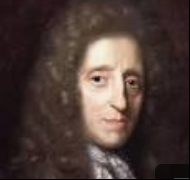 Досяжність  щастя   

Земне щастя має бути доступне кожному!                Джон Локк (1632-1704)

Роль задоволення в досягненні щастя
Суспільство має розширювати можливості для розумового та матеріального задоволення. На першому плані захоплення земними радощами. Уявлення про досконалість у чеснотах, про винагороду в потойбічному житті не зникли, але відійшли на задній план.
Мислителі епохи Просвітництва, гаслом якої було «насмілюсь дізнатися», не мали єдиного погляду на визначення щастя. 
Дискусії щодо ролі комфорту в досягненні щастя. 







Жан-Жак Руссо (1712-1778)                           Вольтер (1694-1778)

Дискусія: Сучасна людина скоріше досягне щастя  в скромному житті чи в розкоші?
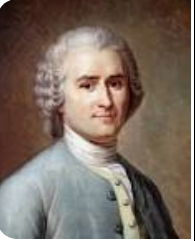 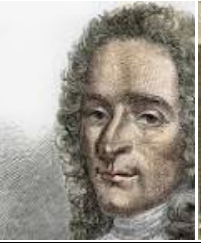 Щастя – це не тільки мета життя! Це і право людини! Декларація незалежності США 1776 р. та щастя.									Усміхнений американець.
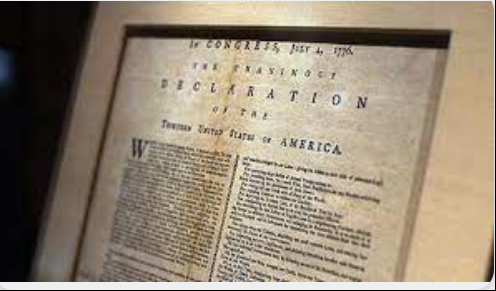 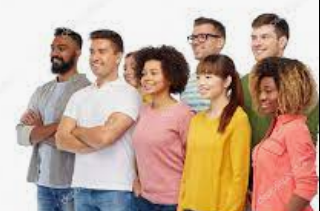 Щастя – це не тільки мета життя! Це і право людини, і її обов’язок! Французька революція та щастя. Французька конституція 1793 р. декларувала, що мета суспільства – це загальне щастя.
Щастя – індивідуальне та колективне
Революційними стали ідеї про доступність щастя для всіх людей, а також переконання в тому, що суспільство можна змінити, вдосконалити, щоб сприяти встановленню щастя.

Філософ Френсіс Хатчесон (1694-1747) вважав, що щастя є обов’язком людини. Він стверджував, що найкращі дії – це дії, які приносять щастя більшій кількості людей. 

Дискусія: людина, яка є корисною для інших – це обов’язково щаслива людина?
«Революція щастя»: зміна мислення та повсякденного життя людей
Революція вийшла за межі інтелектуалів.
Усміхатися стало модно. Люди не тільки мають бути щасливими, але й вони повинні виглядати щасливими. Очікувалося, що всі мають усміхатися, а це вплинуло на 
формування нових стандартів поведінки. Наголос на важливості радості в житті. Філософи говорили про те, що потрібно відкинути стереотипи, що сміх це ознака поганого виховання, або якщо люди сміються, то вони висміюють іншого. Філософи стверджували, що сміх буде допомагати встановленню відносин між людьми.  Це буде сприяти формуванню гуманного суспільства.
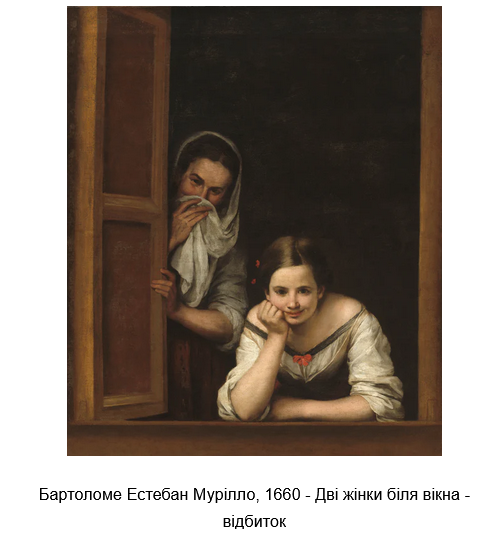 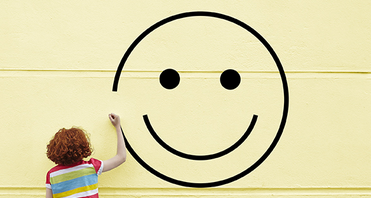 Під впливом нових цінностей збільшується культура споживання. Інтерес до придбання речей зростав і це був один із шляхів досягнення щастя. 
Дедалі більше людей святкують новий рік в очікуванні нового щастя. Альманах 1766 р. звіщає: «Нехай Новий рік і наступні принесуть щастя й мир у серця всіх людей».  Однак поширена фраза «з новим роком» з’явиться лише в ХІХ ст. Тобто змінюються звички людей та мова. 
В епоху Просвітництва розвивається індивідуалізм. Це відобразилося і в практиці іменування дітей. Коли вже не використовували імена предків або відомих релігійних діячів. Дуже часто в сім’ї, коли помирала дитину, то наступну дитину називали іменем померлої. Ця практика відходить в минуле.
Окрім того раніше батьки вирішували з ким одружуватися чи виходити заміж їхнім дітям.  З поширенням індивідуалізму передусім враховується думка дитини. 
Філософи доби Просвітництва були оптимістами і вірили, що подальші наукові досягнення зупинять і хвороби.
Дискусія: Які ідеї доби «Революції щастя»  не втратили актуальності для пересічного українця?